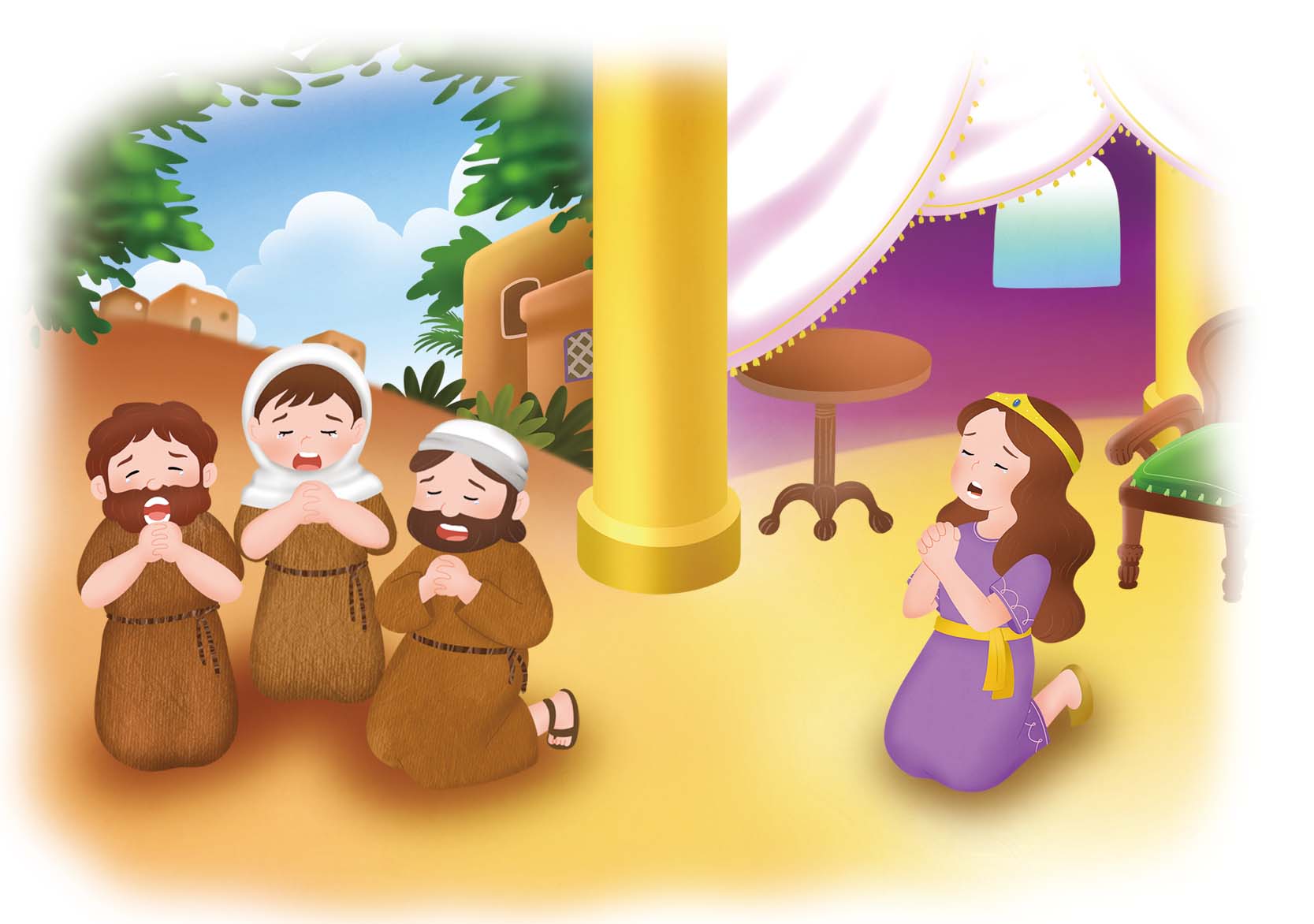 がくいんふくいんか
4か
あらかじめ　あじわった　エステル
(エステル 4しょう 15~16せつ)
(사)세계복음화전도협회어린이선교국
おさない　ときから　いのりを　しる　
レムナント！
じょろん
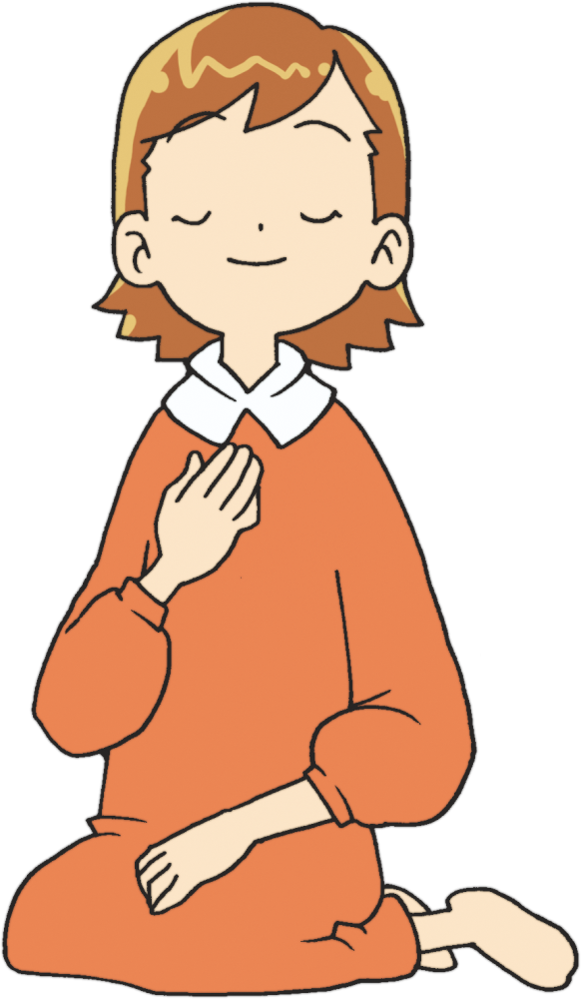 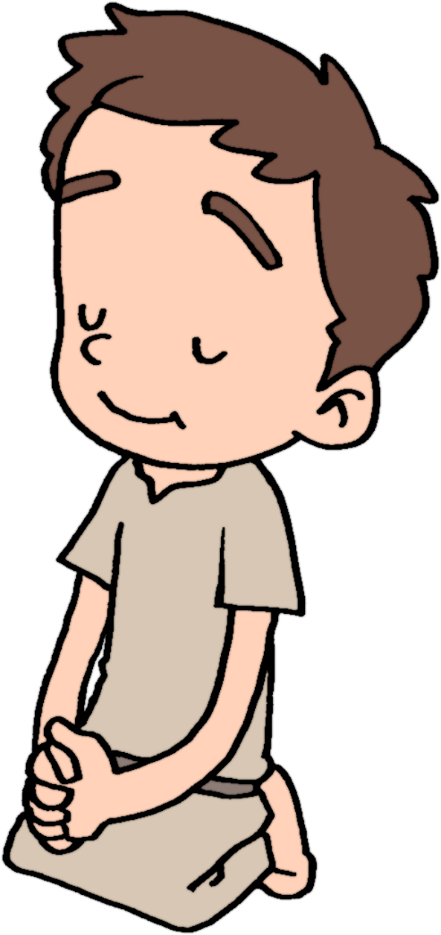 じょろん
じゅんれいしゃの　みち 
　　　　　　　　　=　24 いのりの　しゅくふく
2. 24 しあわせ、かんしゃ、ちから
　　　　　　　　　　　　　　　–（イザヤ40:31)
3. ながれを　みよう
(1)
みことばの
ながれ
(2)
いのりの
ながれ
(3)
でんどうの
ながれ
エステルは　じぶんが　ユダヤじんで　
　　あることを　はなしませんでした
ほんろん
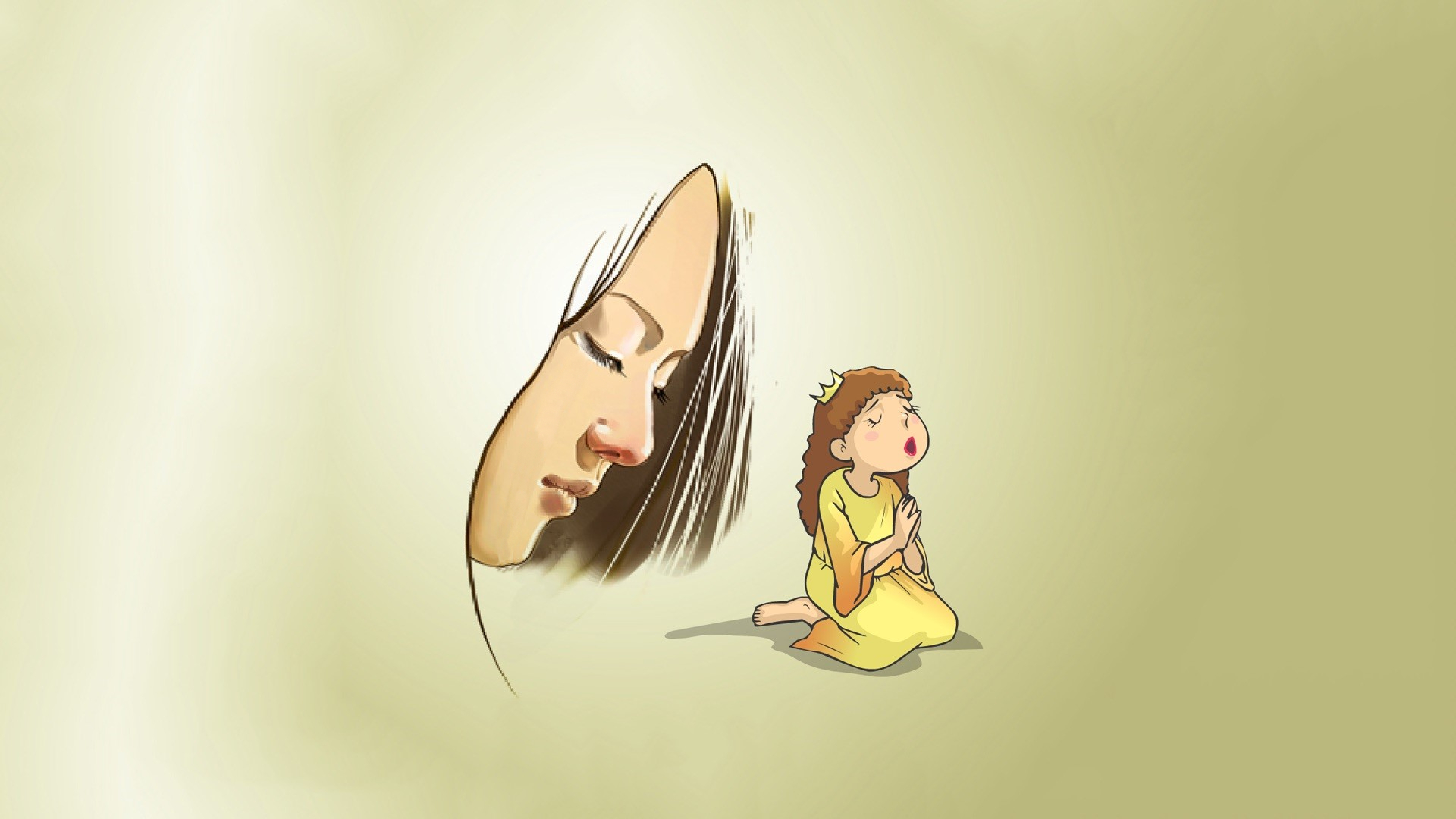 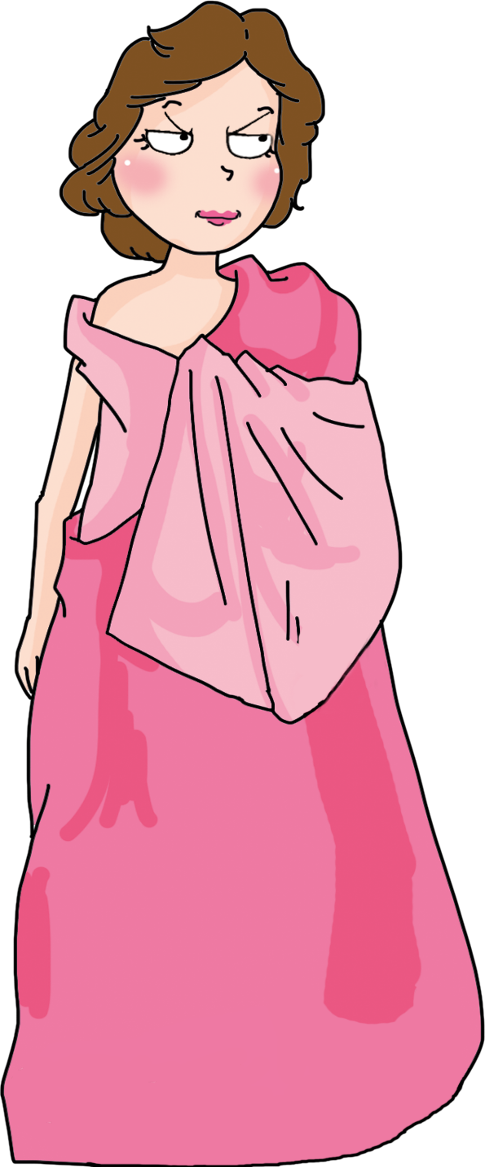 かみさま! 
かんしゃします
すべては
めぐみです
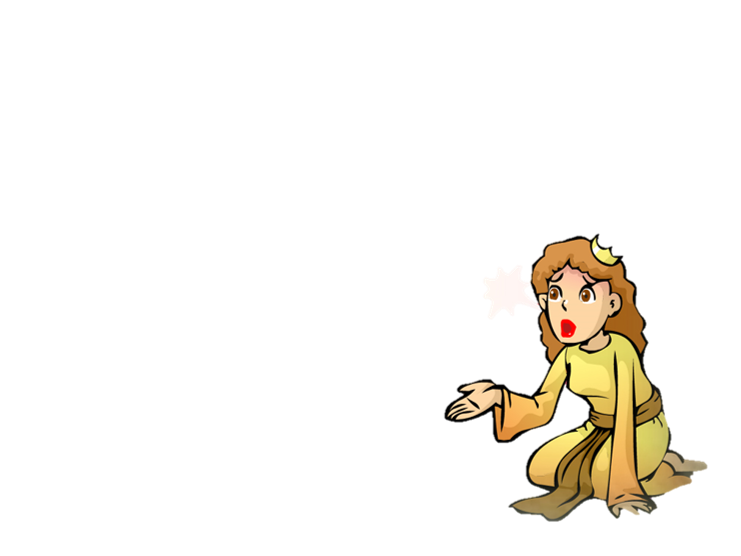 ふん!
わたしが　
なにを　
まちがったと
いうの...
…..
3. ユダヤじんで　あることを　はなしませんでした
2. エステルが　あたらしい　おうひに　えらばれました
1. おうひ　ワシュティが　しっぱいしました
2. ユダヤじんを　すくいました
ほんろん
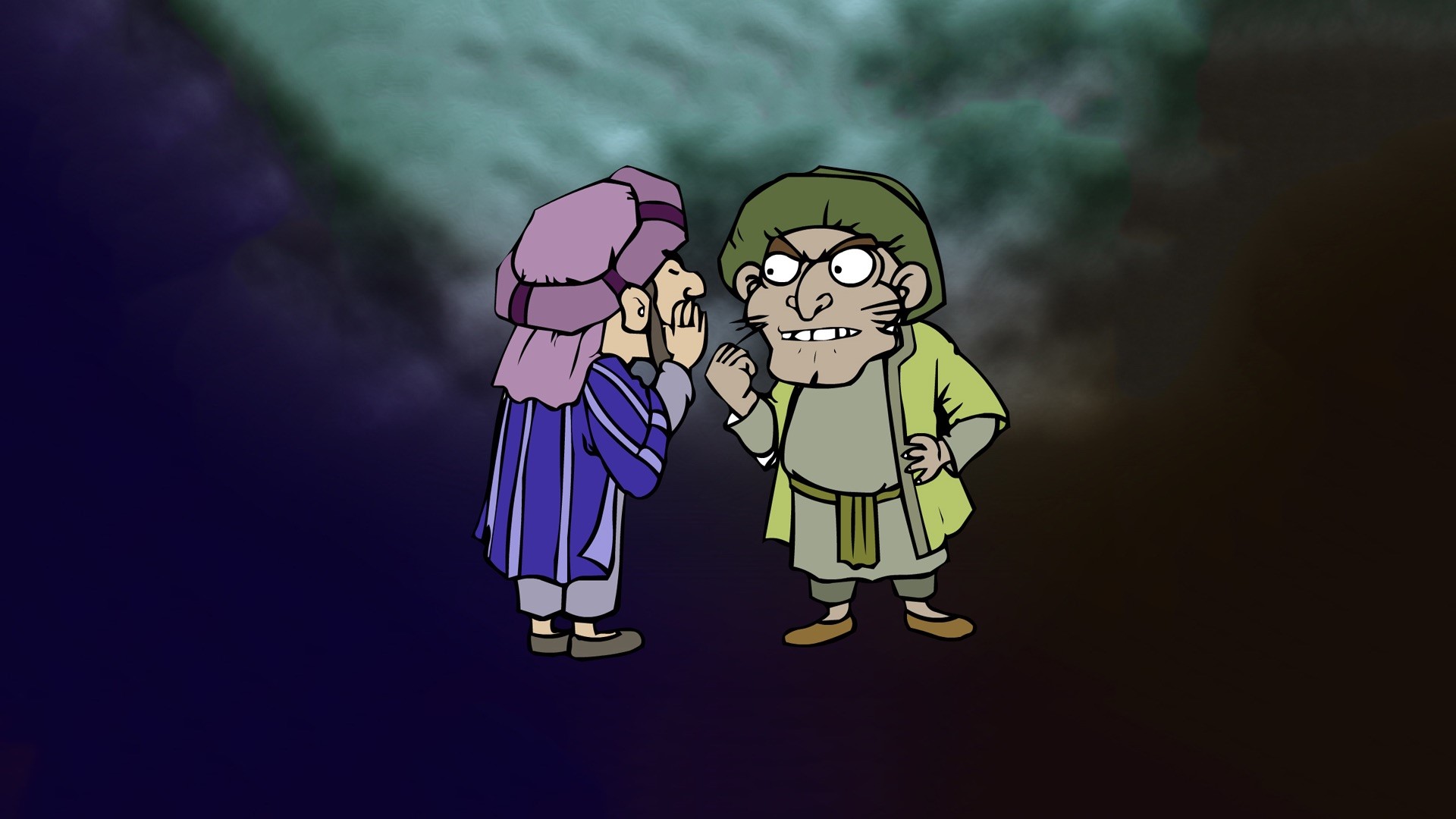 1. ハマンが　いんぼうを　くわだてました
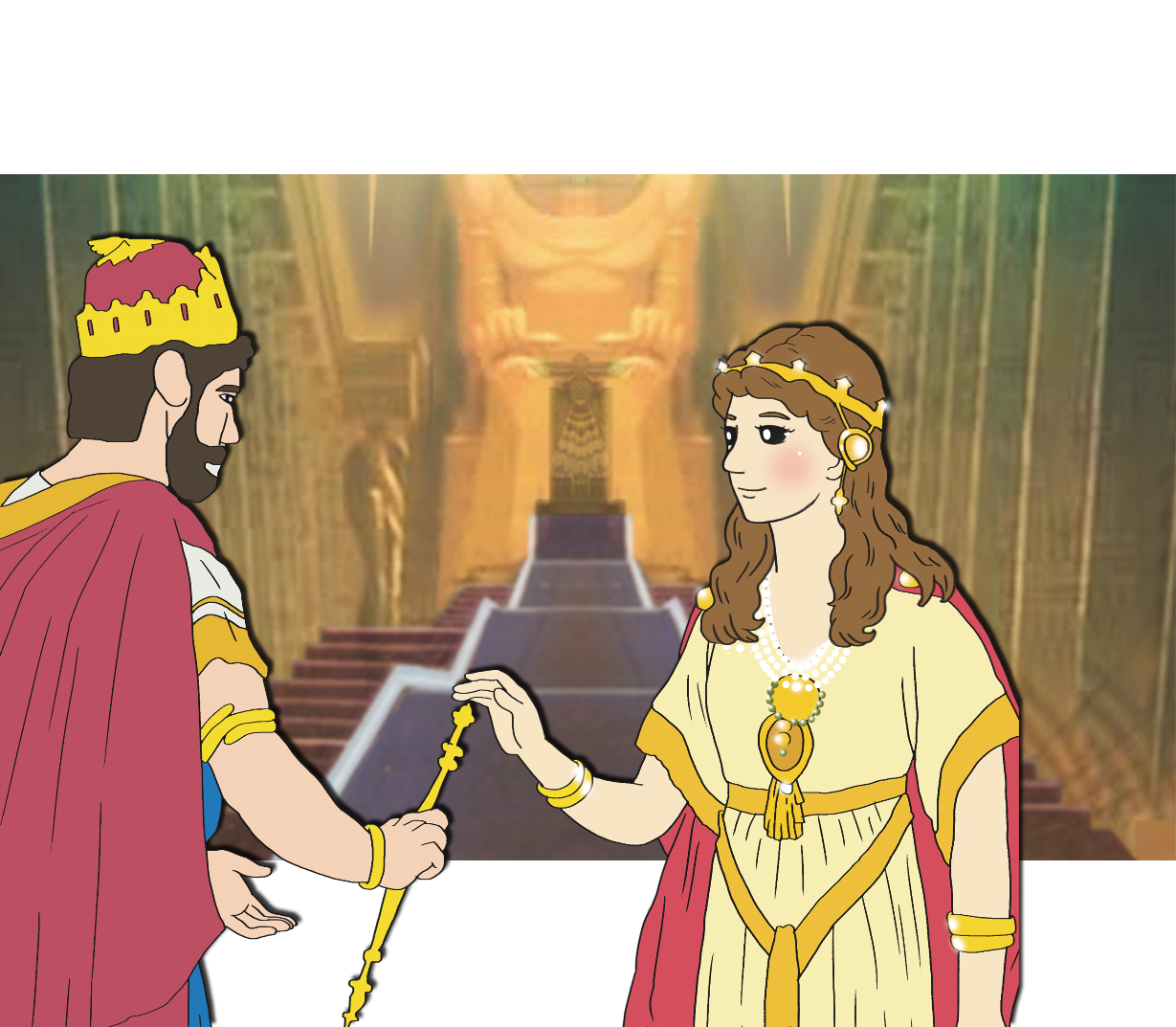 2. ユダヤじんを　すくいました
ほんろん
エステル!
あいつらが　
わたしたちを　ころそうと　いんぼうと　
くわだてたのだ
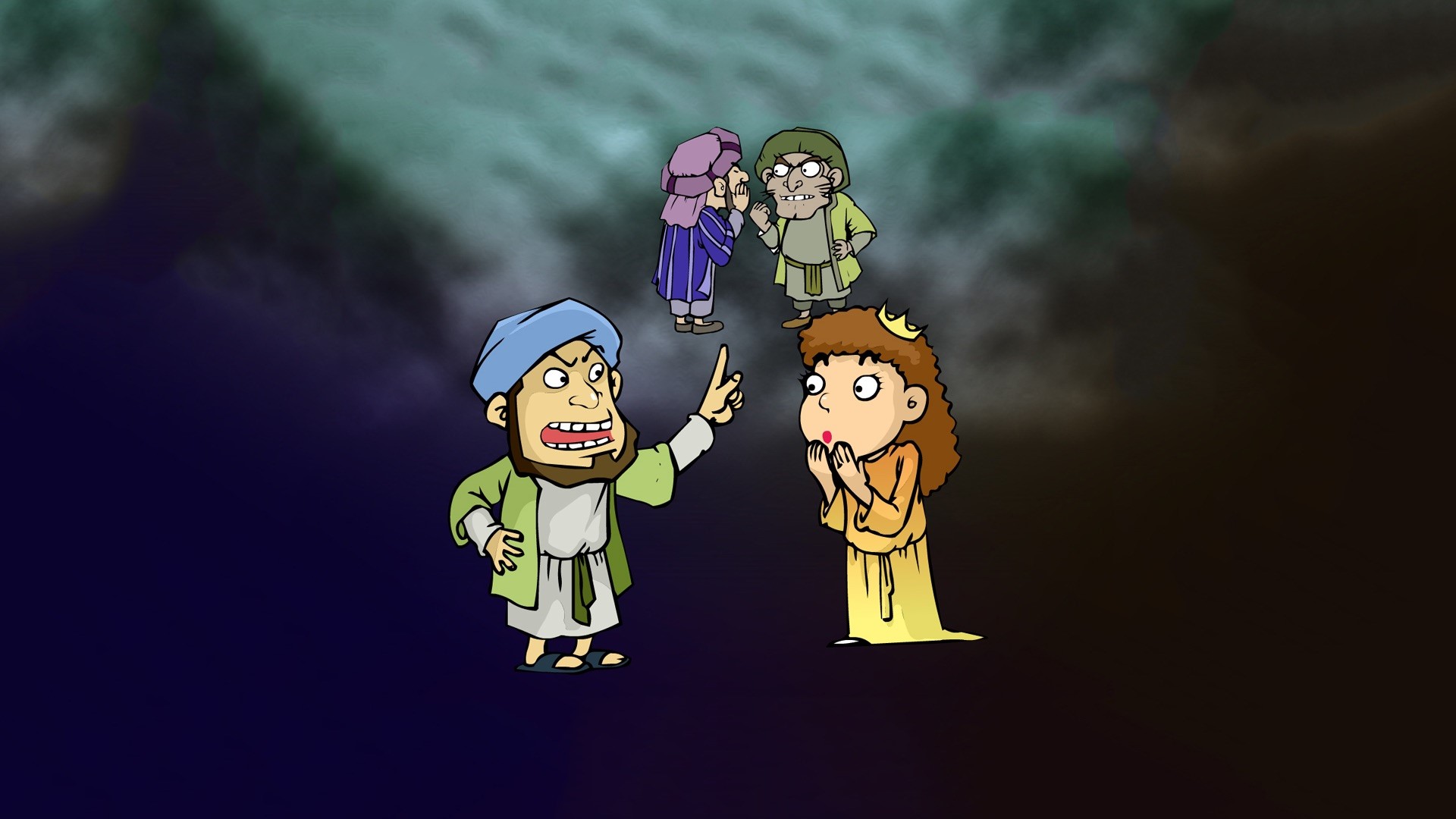 2. けつだんして　おうの　まえに　でた　エステル
2. ユダヤじんを　すくいました
ほんろん
おしまいだ!
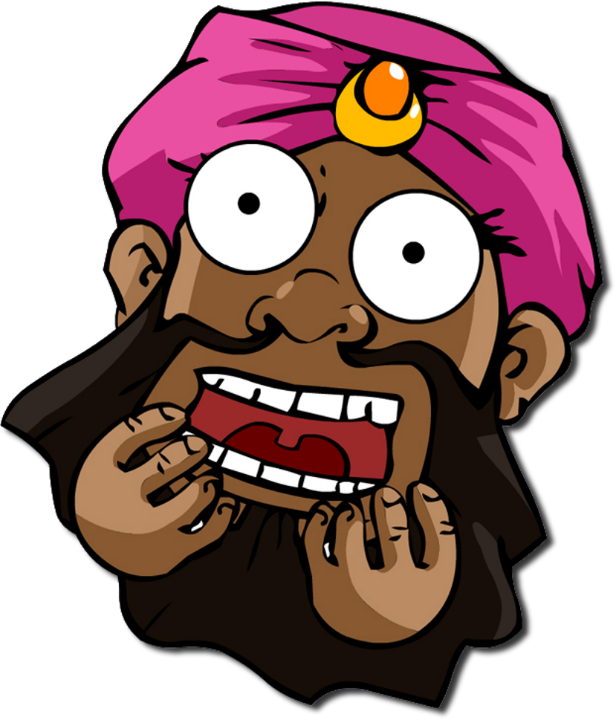 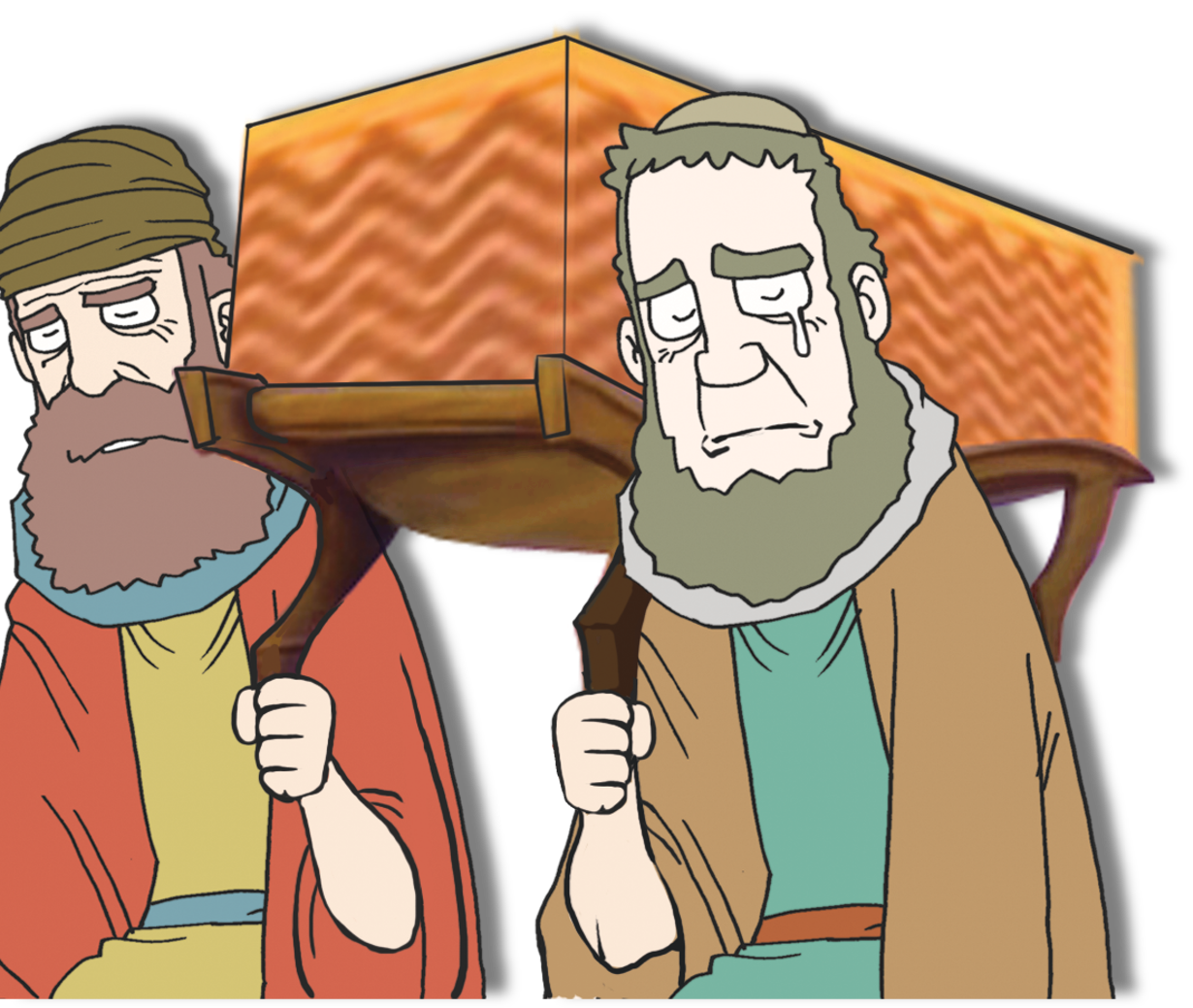 3. ハマンと　ぜんかぞくは　ぼつらく　しました
3. プリムのひを　まもりました
ほんろん
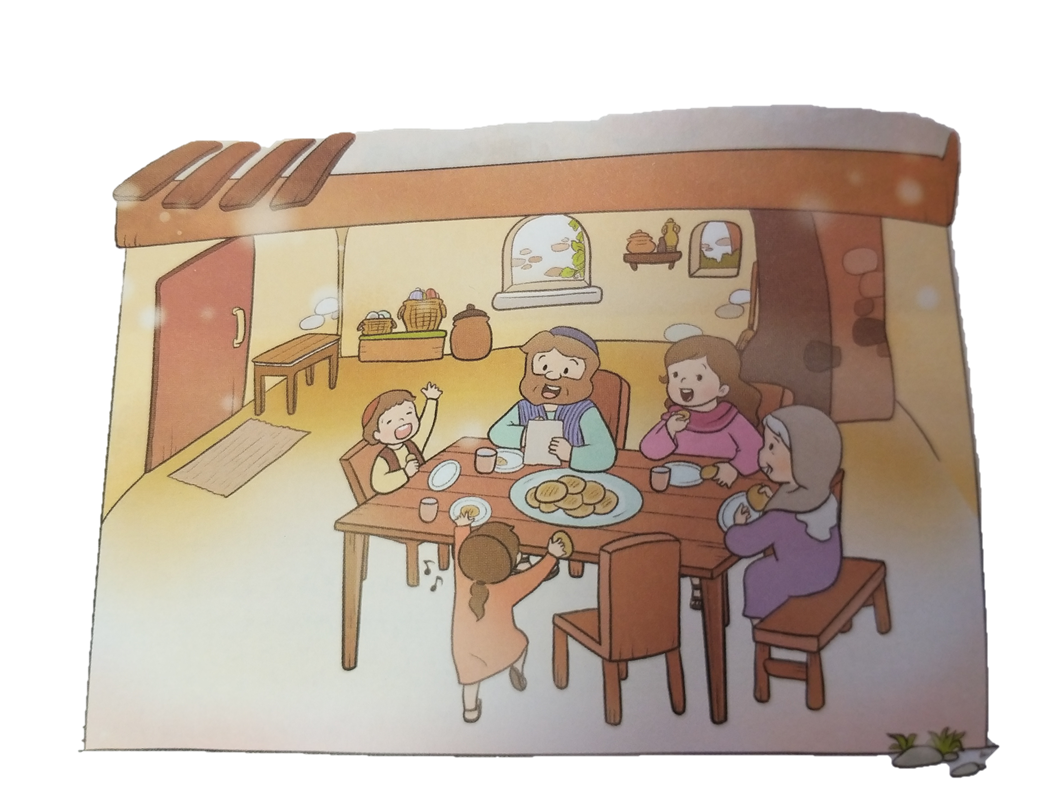 アダルのつきの　14にちと　15にちが　
プリムの　ひに　なりました
3. プリムのひを　まもりました
ほんろん
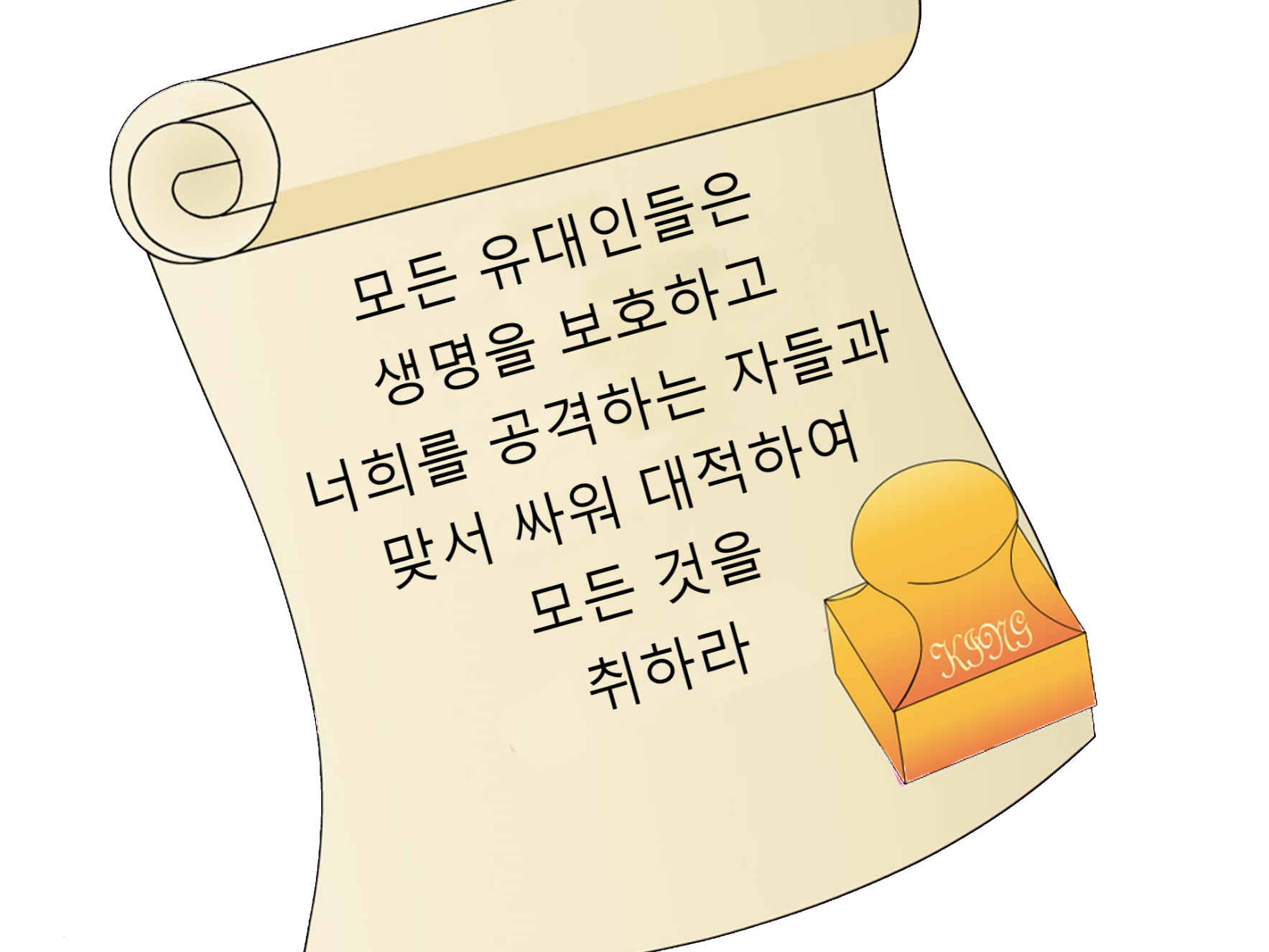 すべての　ユダヤじんは　
いのちを　まもるために　
こうげきする　ものと　たたかい
ほろぼし　すべてを　
うばってよい
2. おうが　しょかんを　おくりました
3. プリムのひを　まもりました
ほんろん
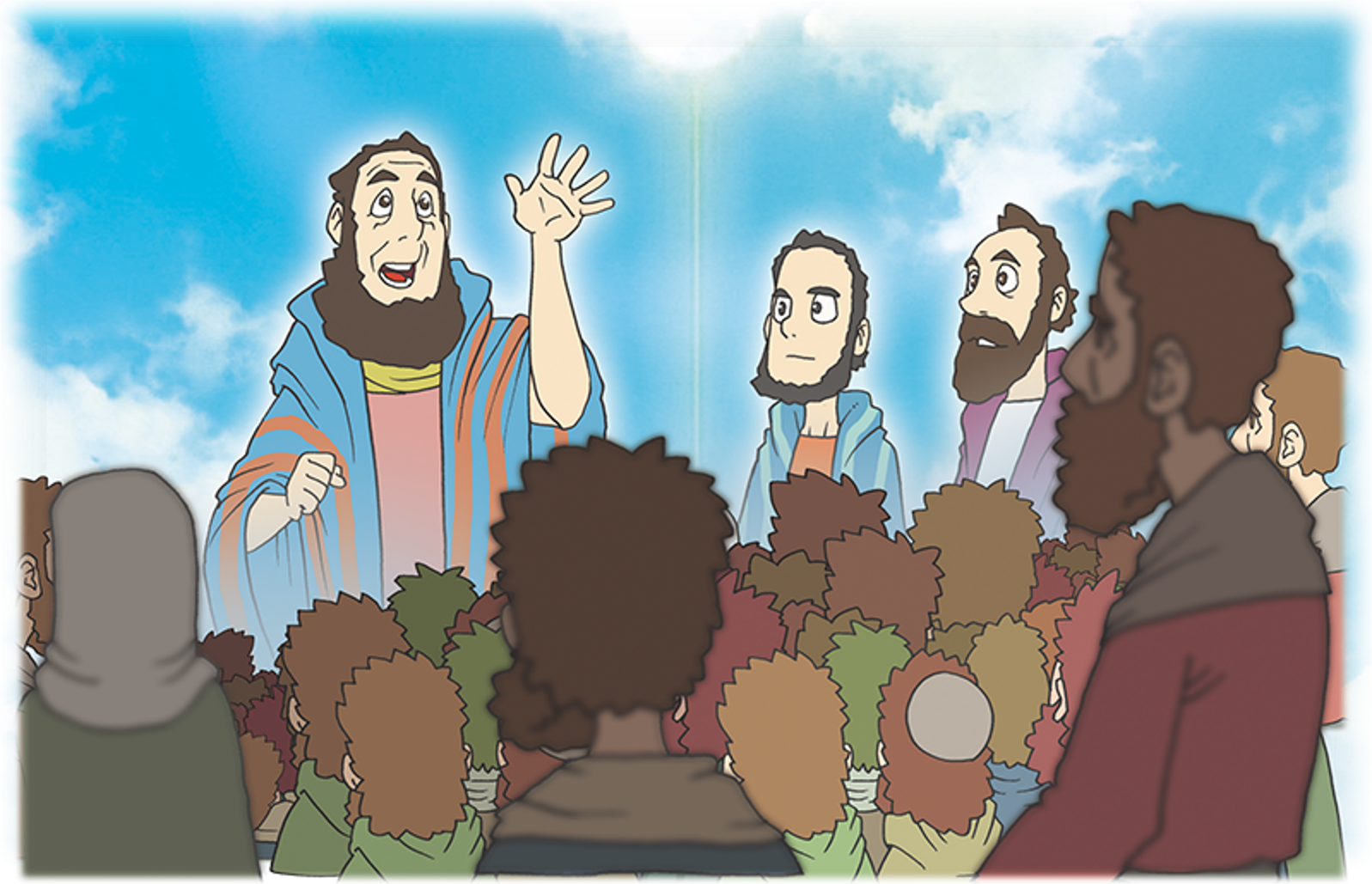 3. モルデカイは　そうりに　なりました
けつろん
24しあわせ、かんしゃ、ちからを あじわう　
いのりの　なかで　じだいを　いかす　
レムナントとして　そだちましょう!
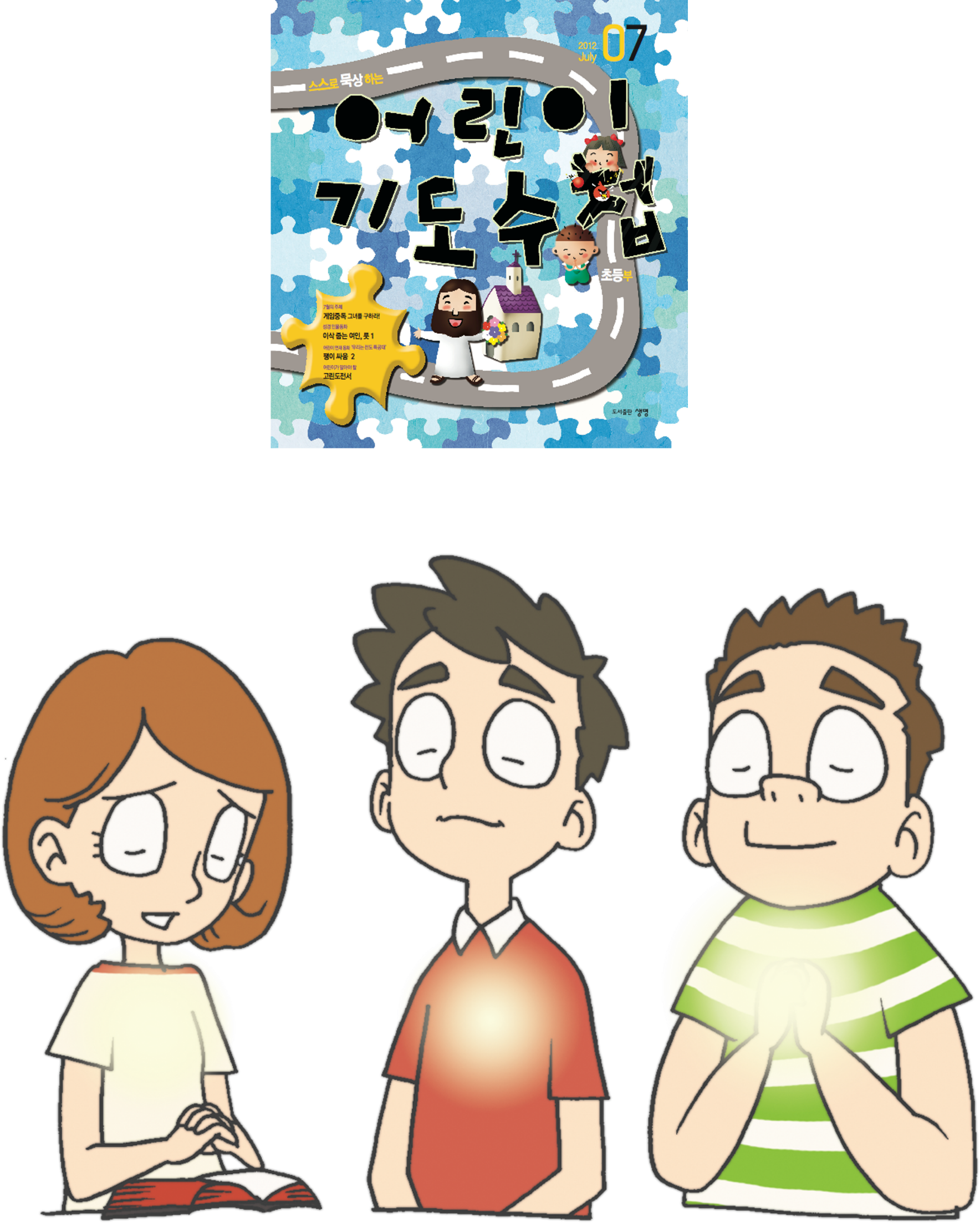 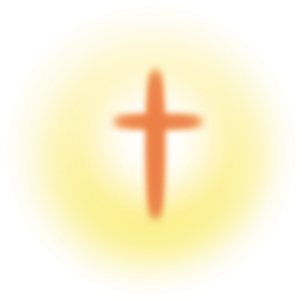 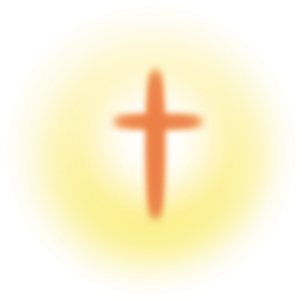 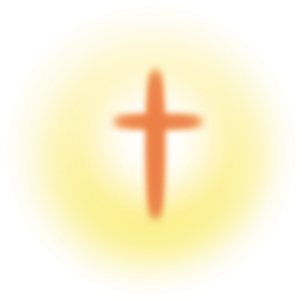 を
し
て
こく　いん　し　よう
フォーラム
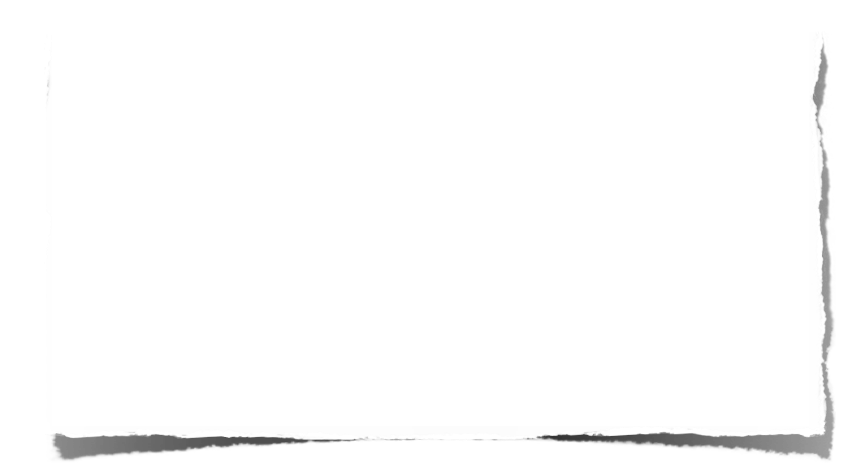 みことば-　こたえを　あらかじめ　うけて　あじわった
エステルの　しんこうこくはくは　つぎのせだいに
えいえんに　のこる　さくひんに　なりました
じっせん　–　かみさまを　みあげる　わたしだけの　
しずかな　じかんを　どのように　みつけて　あじわうか
せんせいと　ともだちと　はなしあいましょう
いのり　ｰ　みことばを　せいりして　いのりぶんを
かいてみよう